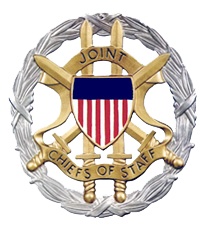 The Competition Continuum
Joint Doctrine Note Proposal

Joint Doctrine Planning Conference
May 2018
LTC J.P. Clark
Army Project Lead
Army Capabilities and Integration Center
Purpose and Desired Outcome
Provide the JDPC with an overview of the proposed Joint Doctrine Note, The Competition Continuum
JDPC approves the development of JDN
JDPC provides comments for incorporation into AO-level draft
Doctrinal Void
“Our traditional way that we differentiate between peace and war is insufficient to [the dynamic of competition below armed conflict].” – General Joe Dunford
“The central challenge to U.S. prosperity and security is the reemergence of long-term, strategic competition….Both revisionist powers and rogue regimes are competing across all dimensions of power. They have increased efforts short of armed conflict.” – National Defense Strategy Unclassified Summary
Competition and competition below armed conflict are now important elements of strategic guidance but Joint Staff and Combatant Command planners indicate that the full meaning of these terms is not sufficiently well understood.
It is unclear how deterrence is the same or different when applied to competition below armed conflict.
Current area of emphasis within Joint and Service doctrine to reflect competition below armed conflict; current focus is on Joint Concept for Integrated Campaigning.
Summary of Draft
A 10-page document broken into 8 parts:
1. Introduction: Relates the idea of the competition continuum to the historical and current employment of the Joint Force.
2. The Competition Continuum: Defines and describes the competition continuum.
3. The Competition Continuum and Integrated Campaigning. Discusses the application of the competition continuum within the context of integrated campaigning to achieve strategic objectives within the current operating environment.
4-6. Campaigning through Cooperation, Competition below Armed Conflict, and Armed Conflict. Each section provides additional discussion of Joint Force actions within each of the three components.
7. The Competition Continuum and Deterrence. Discusses the nature of deterrence in competition below armed conflict and armed conflict.
8. Conclusion. Summarizes the relationship between the competition continuum and strategic objectives.
Desired Outcome
Provides an immediate reference for Joint Force planners working today to implement strategic guidance.
Informs future revisions of JP 1, 3-0, and 5-0.
Informs other Joint and Service doctrine work in the current focus area of competition below armed conflict.
Proposed Timeline
15 Jun 18		Submission of draft incorporating JDPC comments
25 Jun-24 Aug 18	AO-level draft review
17 Sep-16 Nov 18	O-6 planner review
10-21 Dec 18		JS J-7 editor review
Jan 19		JS Director J-7 approval
Decision
Approve development of Competition Continuum JDN